Human Performance Projects
Project Description
Project: Navy Resilience
Main issues
Partners
Macquarie University: A/Prof Monique Crane, Dr Gavin Hazel, Dr Eyal Karin
Curtin University: Prof Daniel Gucciardi
Leibniz Institute for Resilience Research: Prof. Raffael Kalisch and Prof. Thomas Rigotti.
DSTG: Natasha Hulse and Megan Schmitt 
Navy Culture: CMDR Roz Connor and WO Scott Brown
Purpose
The intention of this research program is to create new knowledge to inform job-design, training, and policy to support the cognitive, performance, and emotional resilience of Navy personnel during deployment. In this project, we examine the crucial job-design, leadership and individual-level drivers that both promote and erode these outcomes.
Products
Recommendations that target leadership development
 Recommendations that target the  job-design features that are most impactful to the performance and cognitive decrements of personnel on sustained operations. 
 Recommendations for training to allow effective operation. 
 A measurement tool for the surveillance of deployment-related risks to personnel cognitive, performance and emotional resilience outcomes. 
 A computational tool for projecting individual resilience.
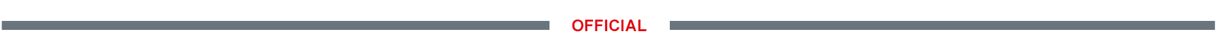 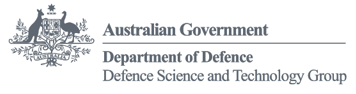 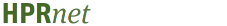 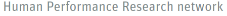 [Speaker Notes: I would like to thank our Navy collaborators Roz Connor and Scott Brown who have been along side us every step of this program of research making things work. 
Thanks also to Natasha and Megan from DTSG who have been provided much need project support. 


PURPOSE
The intention of this research program is to create new knowledge to inform job-design, training, and policy to support the cognitive, performance, and emotional resilience of Navy personnel during deployment. In this project, we examine the crucial job-design, leadership and individual-level drivers that both promote and erode these outcomes. 

PRODUCTS
Strategic basic research will provide guidance and recommendations in a number of domains including: (1) leadership development, (2) job-design features, (3) surveillance tools for risks to personal capacity or readiness pre and post-deployment.]
Human Performance Projects
Path to Impact
Project: Navy Resilience
Research update
Lessons from data collection
Navy deployment environment is a dynamic data collection space.
Cognitive data collection challenging on ships.
Face-to-face data collection increases participant uptake and retention.
Understanding of psychological strain in the Navy deployment context
Resources/Capacities
Reward
Psychological Strain
Effort/investment
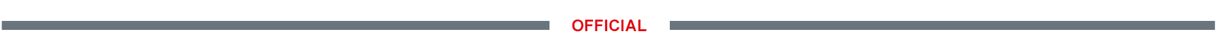 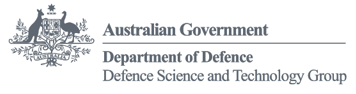 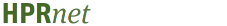 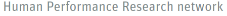 [Speaker Notes: Navy deployment environment is a dynamic data collection space. This effects the markers of Time in terms of key points in data collection – for example, post-deployment is not clear because ships can be continually deploying and therefore challenging to estimate and define time periods/particular events.
Cognitive data collection challenging on ships because of distraction
Face-to-face data collection increases uptake and retention.]
Human Performance Projects
The Science
Project: Navy Resilience
Main issues
A working framework for Navy personnel performance and emotional resilience
What does that mean for ADF capabilities?
More than just initial response: Resilience in this context involves active recovery processes and a critical review of response
Active recovery - Development of tools to support active recovery during deployment.
Leadership is critical – leaders are a key resource across all stages of process.
Strain – can be potentially reduced via rewards that are valued and key individual and job-design resources
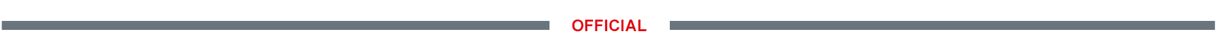 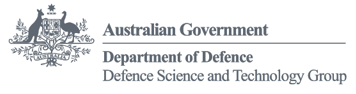 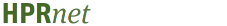 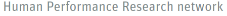